Table S1. Primers used for PCR and sequencing in this study
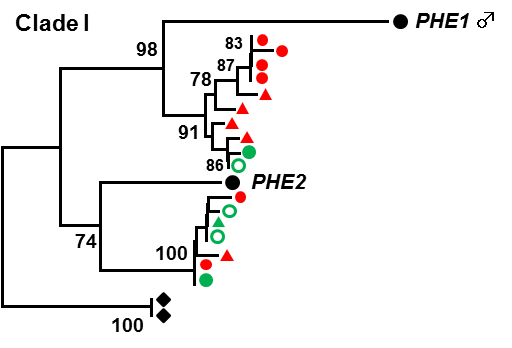 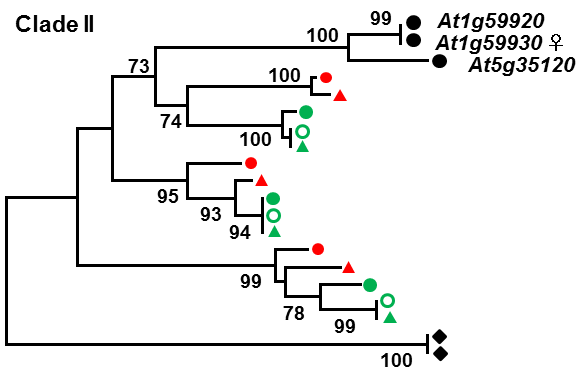 A. thaliana
A. lyrata ssp. lyrata
A. lyrata ssp. petraea
A. halleri ssp. gemmifera
A. halleri ssp. halleri
A. halleri ssp. tatrica
C. wallichii
T. glabra
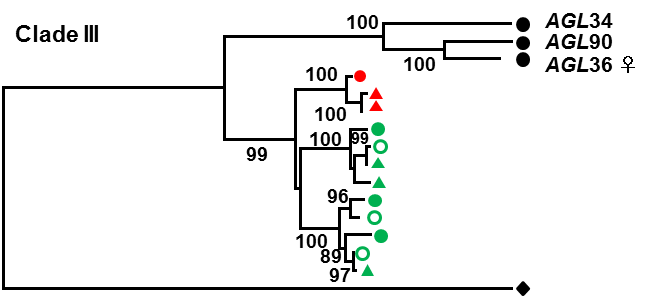 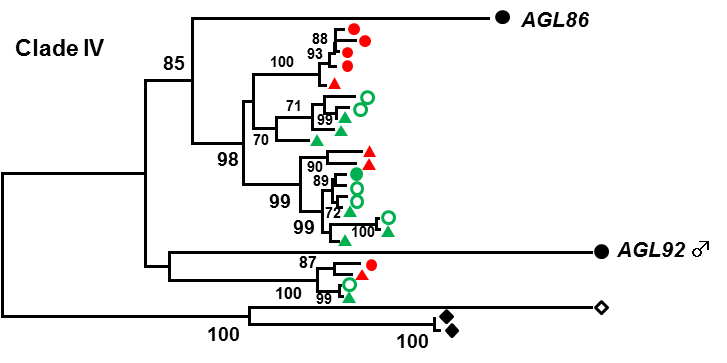 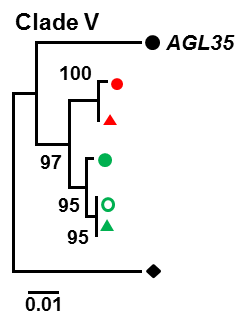 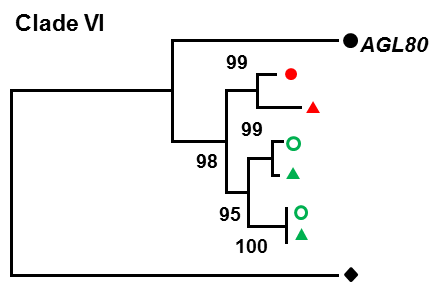 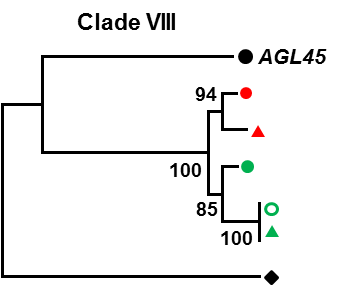 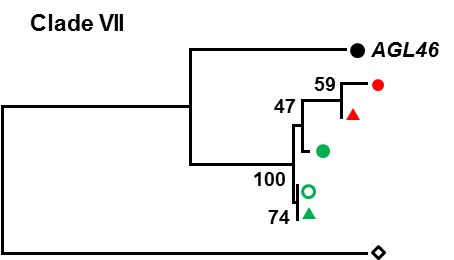 Figure S1. Neighbor-joining trees of clades I–VIII.  
Phylogenetic relationship was estimated with the Jukes and Cantor distance. Bootstrap values (%) were estimated by 500 replications for each clade and shown at corresponding nodes. All trees are shown in a same scale. A distance bar is shown at the bottom. Sequence of each gene excluding alignment gaps or indels was used for estimations. Black circle; A. thaliana, red circle; A. lyrata ssp. lyrata, red triangle; A. lyrata ssp. petraea, green circle; A. halleri ssp. gemmifera, open green circle; A. halleri ssp. halleri, green triangle circle; A. halleri ssp. tatrica, empty diamond; C. wallichii, black diamond; T. glabra.
1
2
3
4
5
7
8
6
L5
L20
L4
L11
L1
L12
L10
L17
5Kb
L18
L3
L13
L19
L14
L2
L15
L6
L7
L1 ~ L20 represent homologous sequences.
1Kb
L8
L9
location of homologs
tandemly duplicated sequence
Figure S2. Location of the homologs in the genome of A. lyrata ssp. lyrata. 
Each line represents large scaffolds covering the majority of each of the 8 chromosomes of A. lyrata. The numbered boxes from L1 to L20 representing homologous sequences are identical with sequences in Fig. 4. Tandem duplicated sequences are shown in scaffold 1 and 2.